Lesson 2 – L’eau est précieuse
[Speaker Notes: https://pixabay.com/photos/bidet-bathroom-sanitary-fittings-1023521/]
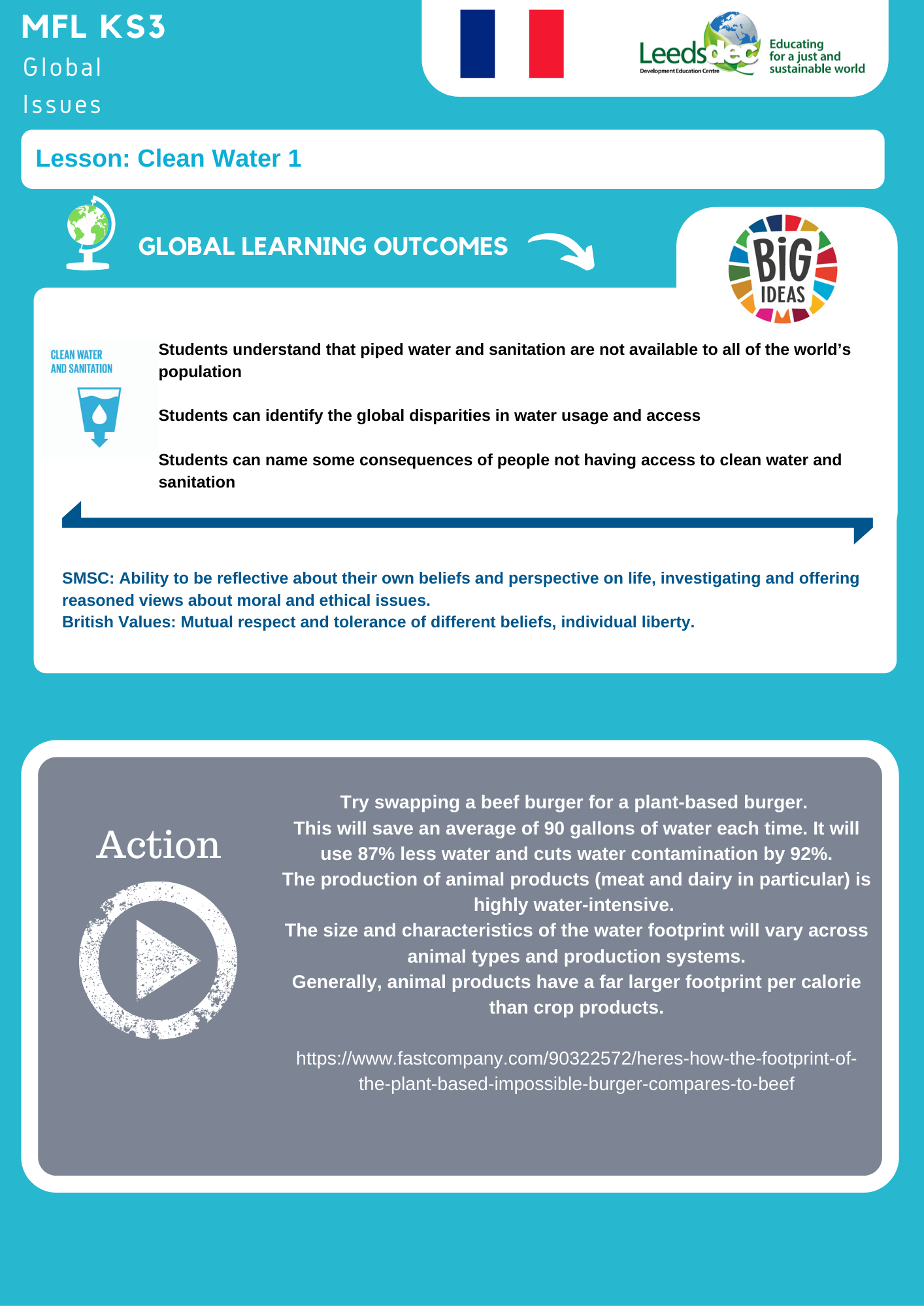 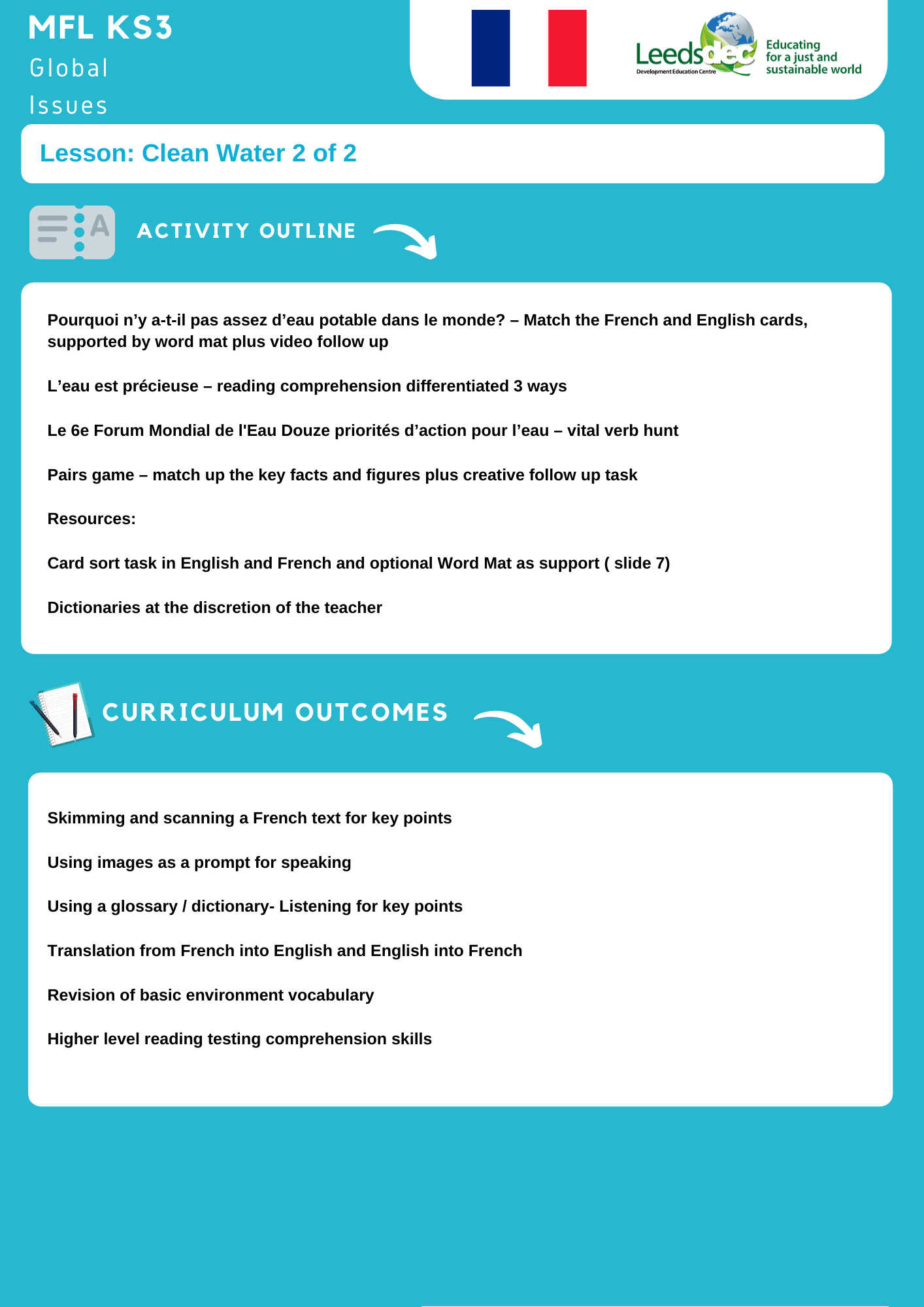 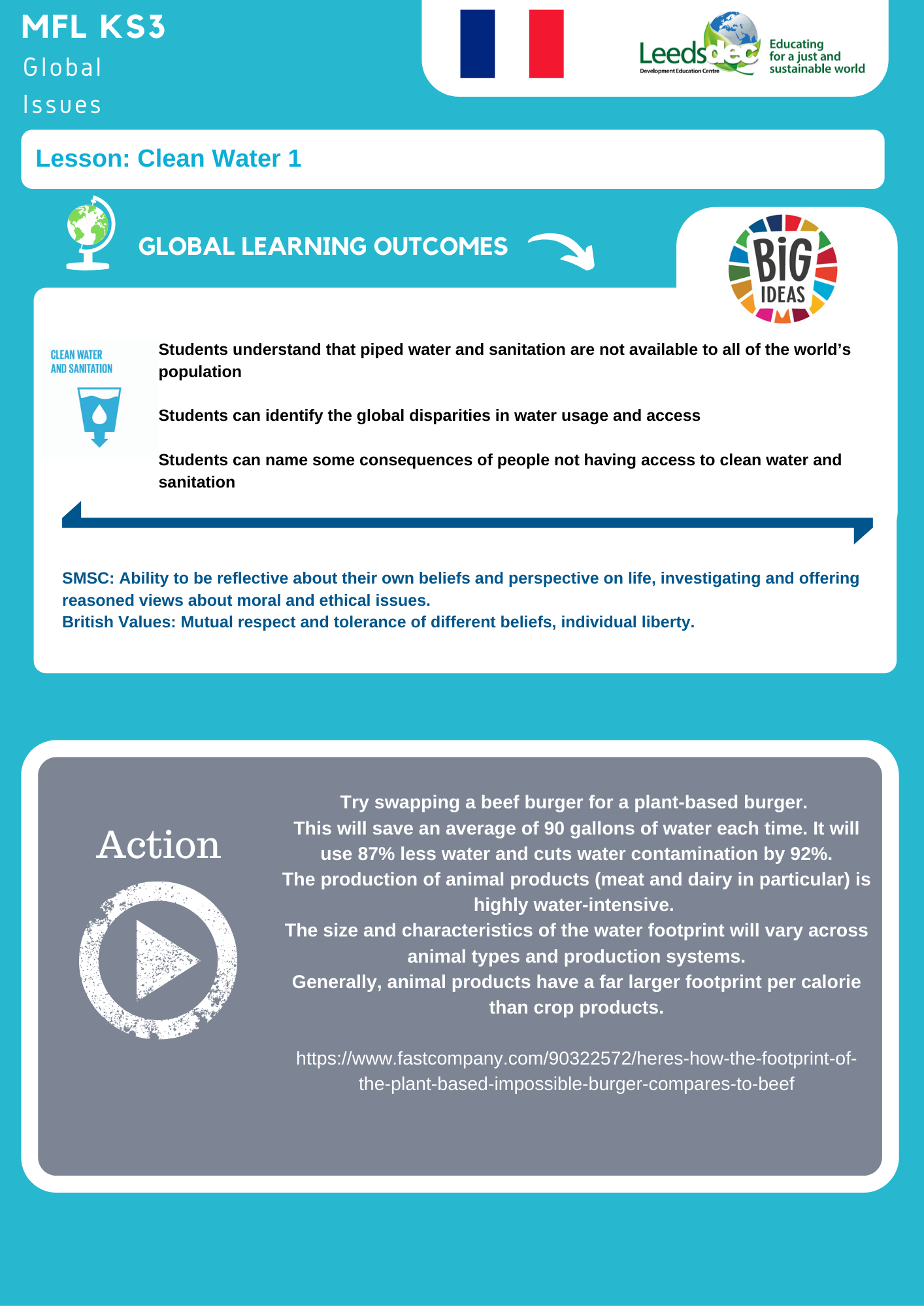 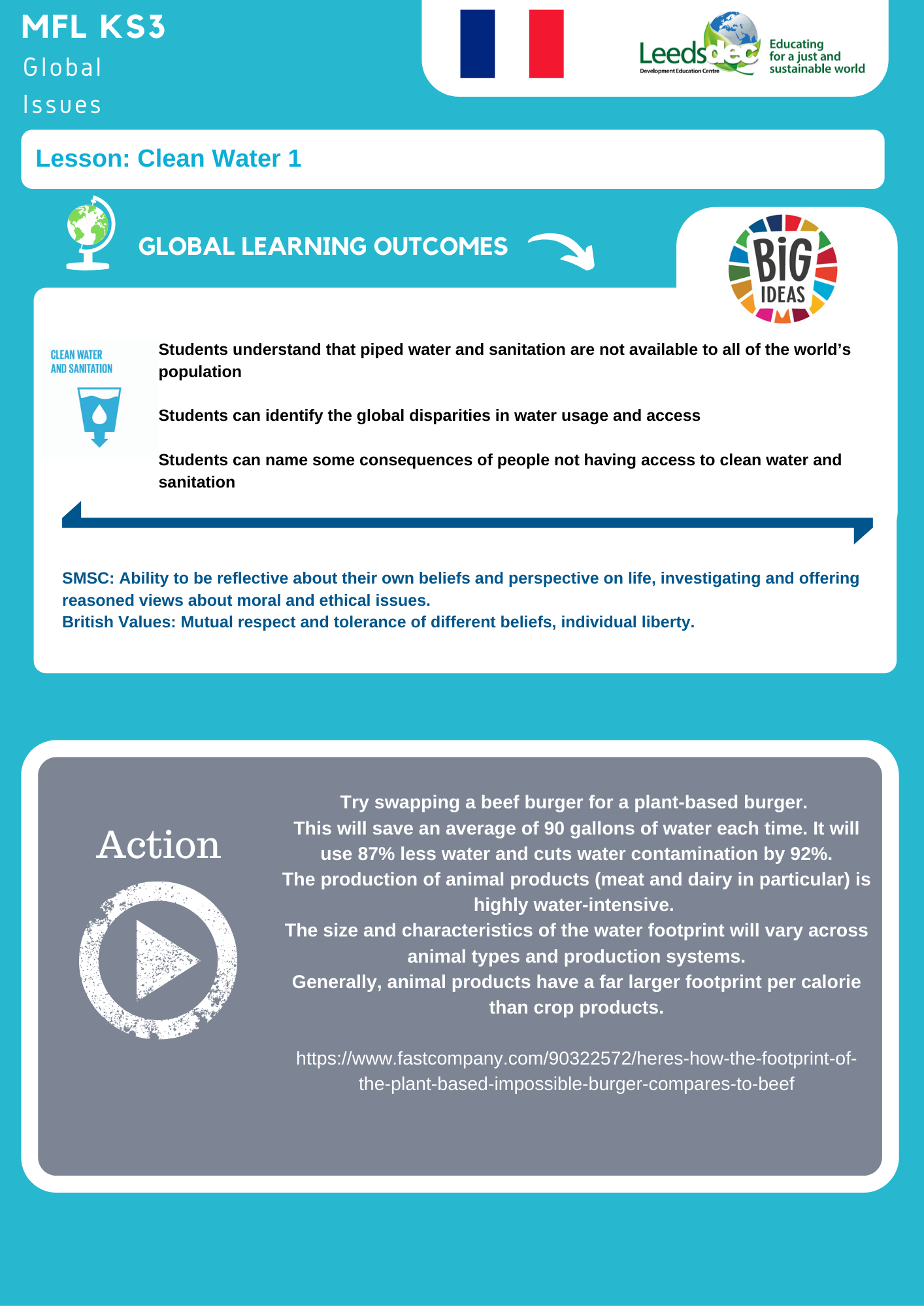 https://www.1jour1actu.com/wp-content/uploads/1J1A_70_EAU.pdf
[Speaker Notes: Infographic which sums up the main facts and figures]
[Speaker Notes: Source: Nations unies Maroc
https://www.facebook.com/ONUMaroc/photos/bc.AbpONX2D4NTleHQQ_Xuhw5LvQp01XiY2aVgNNlk4B-KKLRZrGP5wSR7BRFwRghb7G1P-8hWfsPimM9VCciZ5qEWIDzrshob9vfbzBwTXlQ3qfF_h17gb0nx8llBLVTK9M30/2340593816160990/?type=1&opaqueCursor=AbqZal8yC5G5rpm2rgGq6kXshF1S_NlxGvRc4KST262c7WyJi7I3UuK-EKN9IsfVkPcSq4scPOZOlS5IisDMBwTJeb9SZX8c2p-BIMj5nZziTvOzolNyQcFjBtBwULCjJWUdEAG7hqRIuGPf3Tb7ehn7Kjjb9gqDbbfQVgloZlz7Y_Az_36IEkMI5UqSKyKsit1M9lj2FtRuLLkUTq4gVp0Wyjb_ZSPKR3CKndPOOwR9gsBNzWxqcNDQeqnp_Y2pMDVea-kaiR7NL7Hvf4PDQpAlskF8L0DPmWV2psaxN3dl71EVY9vzq0l4d1Y9OrI4rFnqSVjiULZPYOLf86j4c9aUuKZCWqWf6SgxM2_lWV2diqXv2oGb8E2jMmnnRf068rDURd6g-wfwPlD9y9WnqF4NvjC--ELGYWHBPbgJyC9KaumgOgtSI62hqUo-VP0sp4fKvUcqtGY3Kz-IMOaFhdOKBNFY_OETc7p4VY9tHWHk864KcAU_Yzi3FkzZVewgZhsKNkdB0hCGdhsXrrKAxF8hbhT3hJ2e45WiXwbN7k6NCkyYoYqpTxzwbS0EfwrxwBk&theater]
Pourquoi n’y a-t-il pas assez d’eau potable dans le monde?
[Speaker Notes: In red key vocab to add to a vocab list help sheet – vocab in red is on the help sheet]
Word Mat
Why is there not enough drinking water in the world?
[Speaker Notes: (for match-up activity on following slide)]
https://www.youtube.com/watch?v=QtFEvWNFv98
Watch the video in French then have a go at matching the cards in pairs 
(they are colour-coded to help you)
L’eau est précieuse1jour1actu du 10 au 16 avril 2015
La moitié de la population de la planète est obligée de boire de
l’eau dangereuse pour la santé, car elle n’a pas accès à l’eau potable. Que faire pour remédier cette situation?

En avril 2015, 35 000 spécialistes de l’eau, venus du monde entier, se sont réunis en Corée du Sud, pour le Forum mondial de l’eau. Ensemble, ils ont proposé des solutions pour mieux partager cette ressource vitale. En 2018, ils se sont réunis au Brésil et le Neuvième Forum mondial de l’eau aura lieu à Dakar au Sénégal en 2021.

Jouez le jeu de paires ci-jointe et découvrez comment et en quelle quantité l’eau est consommée chaque jour par chaque Français. Et vous,
comment est-ce que vous pouvez faire attention à votre consommation, et économiser cette eau précieuse?
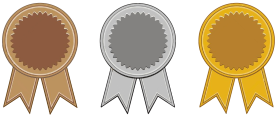 L’eau est précieuse1jour1actu Du 10 au 16 avril 2015
What percentage of the population is obliged to drink water which is dangerous for their health? (1)
	a. half b. a third c. a quarter

Where did the specialists meet in 2015 for the World Water Forum? (1)
	a. Sénégal b. North Korea c. South Korea

What was their main proposition at this event? (1)
	a. how to better share water b. how to save water c. how to save money

What will you learn by playing the pairs game? (1)
	a. how to save water b. water habits of the French c. how to save the planet

What does the final question mean? (1)
 	a. What can we do to save water?
	b. What can the French do to save water?
	c. What can you do to save water?
[Speaker Notes: BRONZE Easy version – multiple choice]
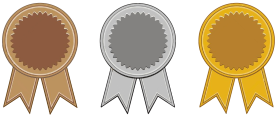 L’eau est précieuse1jour1actu du 10 au 16 avril 2015
What percentage of the population is obliged to drink water which is dangerous for their health? (1)

Where did the specialists meet in 2015 for the World Water Forum? (1)

What was their main proposition at this event? (1)

What will you learn by playing the pairs game? (1)

What does the final question mean? (1)
[Speaker Notes: SILVER slightly Harder version – no clues in English]
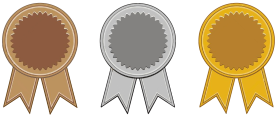 L’eau est précieuse1jour1actu du 10 au 16 avril 2015
1 Quel pourcentage  de la population est obligé de boire de l’eau
dangereuse pour la santé? (1)

2 Où se sont réunis les spécialistes de l’eau en 2015? (1)

3 Qu’est-ce qu’ils ont proposé? (1)

4 Qu’est-ce que tu vas découvrir en jouant le jeu des paires? (1)

5 Qu’est-ce que cela veut dire en anglais: “Et vous, comment est-ce
que vous pouvez faire attention à votre consommation, et
économiser cette eau précieuse?” (1)
[Speaker Notes: Gold – hardest version – French questions and answers no clues]
Le 6e Forum Mondial de l'EauDouze priorités d’action pour l’eau
Le 6e Forum Mondial de l'Eau s'est déroulé du 12 au 17 mars 2012 à Marseille.
Pour répondre aux enjeux de l’eau, les travaux du 6e forum s’articulent autour de douze priorités
d’action et de trois conditions de succès déclinées en objectifs communs. 

Assurer le bien-être de tous
Garantir l’accès à l’eau pour tous et le Droit à l’Eau
Améliorer l’accès à l’assainissement intégré pour tous
Améliorer l’hygiène et la santé grâce à l’eau et à l’assainissement
Prévenir et répondre aux risques et aux crises liés à l’eau
Contribuer à la coopération et à la paix grâce à l’eau
Contribuer au développement économique
Équilibrer les différents usages de l’eau par la gestion intégrée:
Contribuer à la sécurité alimentaire par un usage optimal de l’eau
Harmoniser l’eau et l’énergie
Promouvoir la croissance verte et valoriser les écosystèmes
Maintenir la planète bleue
Améliorer la qualité des ressources hydriques et des écosystèmes
Ajuster les pressions et les empreintes des activités humaines sur l’eau
Faire face aux changements climatiques et globaux dans un monde qui s’urbanise
[Speaker Notes: http://6.worldwaterforum.org/fr/accueil/]
Verb match up task- Find the correct verbs highlighted in red in the text
[Speaker Notes: Solutions]
Verb match up task- Find the correct verbs highlighted in red in the text
40, 000 litres d’eau
par personne en
France 
par jour
Il faut 1 000 litres 
d’eau pour 
fabriquer un 
litre de lait
Il faut 35 000 
litres d’eau pour
fabriquer 
un ordinateur
2,5 litres d’eau 
par 
personne et par jour,
 c’est la quantité minumum 
d’un être 
humain
Calcule  
ton 
empreint en eau
www.empreinteh2o.com
[Speaker Notes: Work out what each of the 5 star statements means in English by playing PAIRS match up and then take some time to explore their own human water imprint www.empreinteh2o.com]
40, 000 litres of water
per person in
France
per day
You need 1 000 litres 
of water to
make a 
litre of milk
You need 35 000 
litres of water to
make a 
computer
2,5 litres of water 
Per
person and per
day, is the minimum
quantity of
a human being
Calculate 
your
water imprint
www.empreinteh2o.com
[Speaker Notes: Work out what each of the 10 star statements means in English by playing PAIRS match up and then take some time to explore their own human water imprint www.empreinteh2o.com]
Une énorme quantité
d’eau est 
nécessaire pour
produire tout ce
qui s’achète.
Pour économiser de l’eau,
il faut manger 
des fruits et
   légumes de saison.
Avant 
d’acheter un vêtement ou un objet, regarde si
tu peux le 
trouver
d’occasion.
Ferme 
le robinet, le temps 
de te savonner le corps, 
les cheveux ou de 
te brosser 
les dents.
Il faut 8 à 12 
litres
d’eau pour
tirer la chasse d’eau.
[Speaker Notes: Work out what each of the 5 star statements means in English by playing PAIRS match up and then take some time to explore their own human water imprint www.empreinteh2o.com]
An enormous quantity of
water is necessary
to produce 
everything we 
buy.
To save water,
eat seasonal
fruit and 
vegetables.
Before buying 
clothes or other items, look to see if you can 
find them
second hand.
Turn off the taps, 
whilst washing your
 body and hair
or brushing
your teeth.
You need 8 to 12 
litres
of water to flush
the toilet.
[Speaker Notes: Work out what each of the 5 star statements means in English by playing PAIRS match up and then take some time to explore their own human water imprint www.empreinteh2o.com]
Follow on task
Use vocab from these lessons to produce
1 Infographic using Canva
2 Poster
3 PPT
4 A short video using an iPad / phone

to summarise your own H2O imprint and
understanding of hidden water consumption
Extra resources to explore
https://www.1jour1actu.com/monde/journee-mondiale-toilettes-82458/?output=pdf

https://www.1jour1actu.com/monde/comment_prserver_leau_de_la_plante_/?output=pdf 

https://www.1jour1actu.com/planete/objectif-eau-potable-89167/ 

https://www.youtube.com/watch?v=YzgQXpgsdww
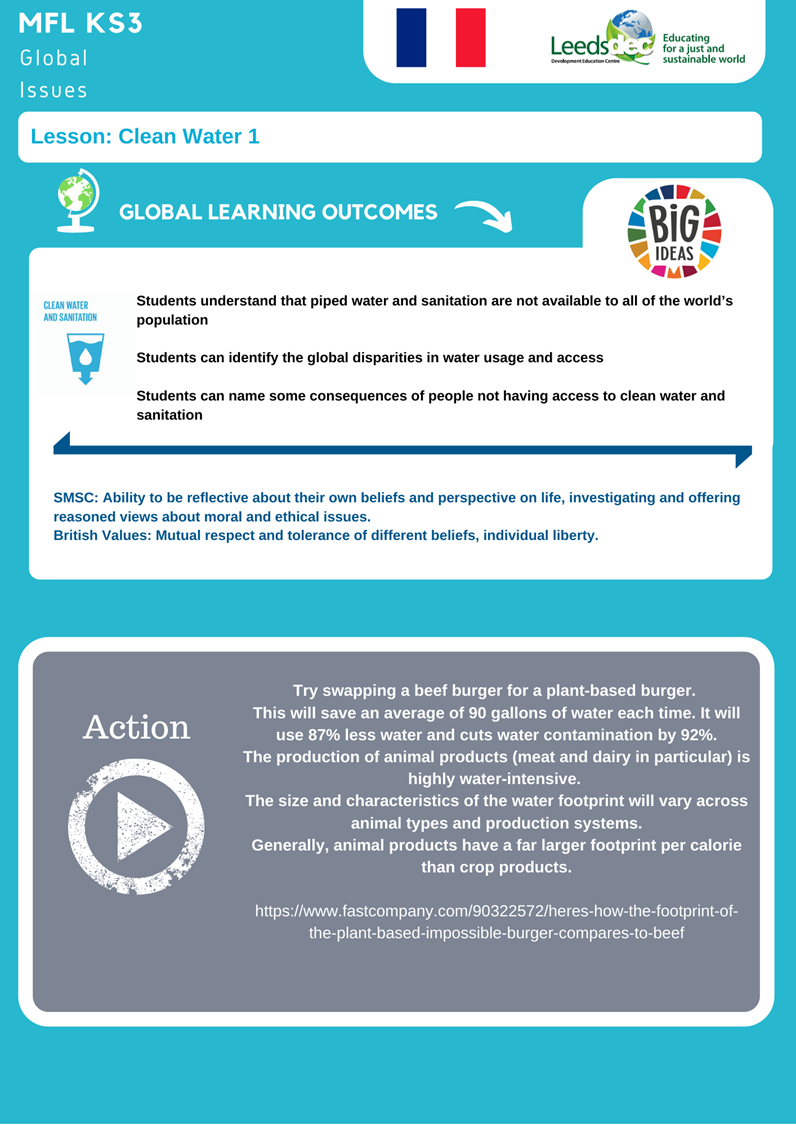 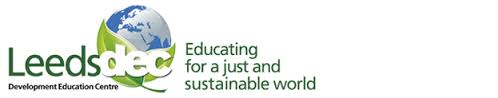 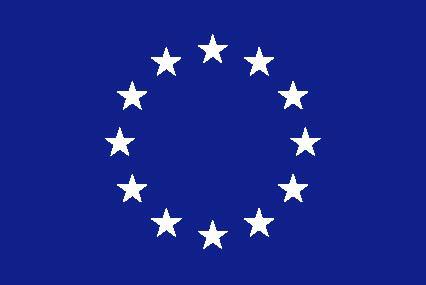 World Class Teaching project has been funded with support from the European Commission. The contents of these actions are the sole responsibility of the contractor and can in no way be taken to reflect the views of the European Union.